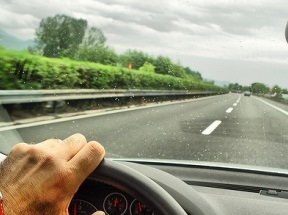 CarSafeAlerting Drowsy and Distracted Drivers using Dual Cameras on Smartphones
Chuang-Wen (Bing) You, Nicholas D. Lane, 
Fanglin Chen, Rui Wang, Zhenyu Chen, Thomas J. Bao,    Martha Montes-de-Oca, Yuting Cheng, Mu Lin,                 Lorenzo Torresani, Andrew T. Campbell
0
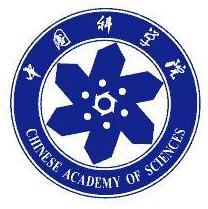 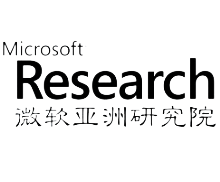 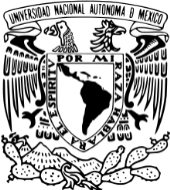 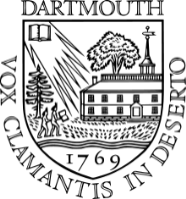 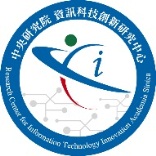 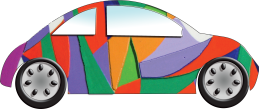 [Speaker Notes: Hi,]
Outline
Outline
Motivation
Approach
Design & implementation
Evaluation
Related work
Conclusion
Outline
Outline
Motivation
Approach
Design & implementation
Evaluation
Related work
Conclusion
What do you do if you can’t afford a top end car with all those safety features?
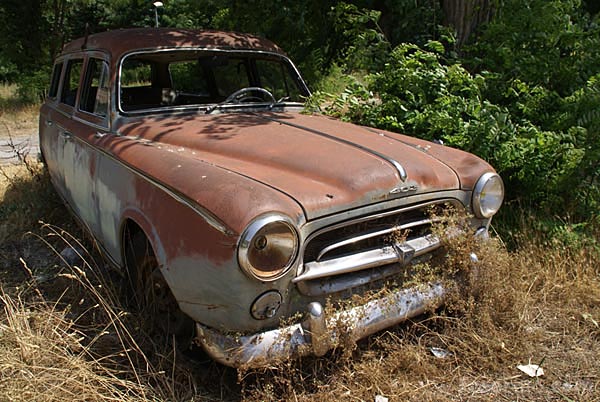 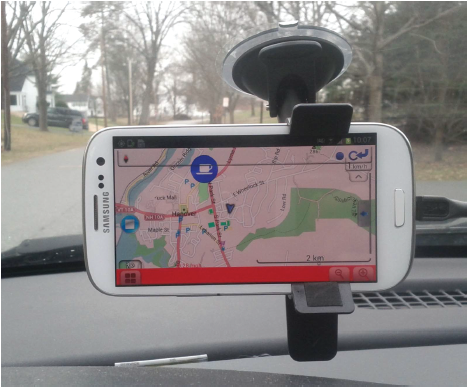 CarSafe
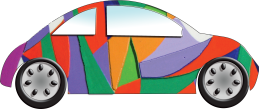 First dual-camera app
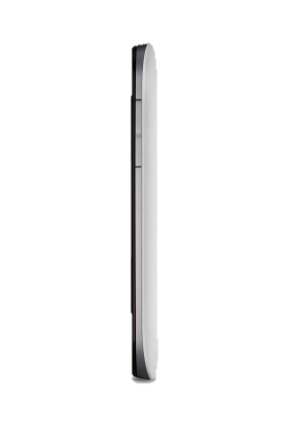 Outline
Outline
Motivation
Approach
Design & implementation
Evaluation
Related work
Conclusion
CarSafe 
Dual-camera app
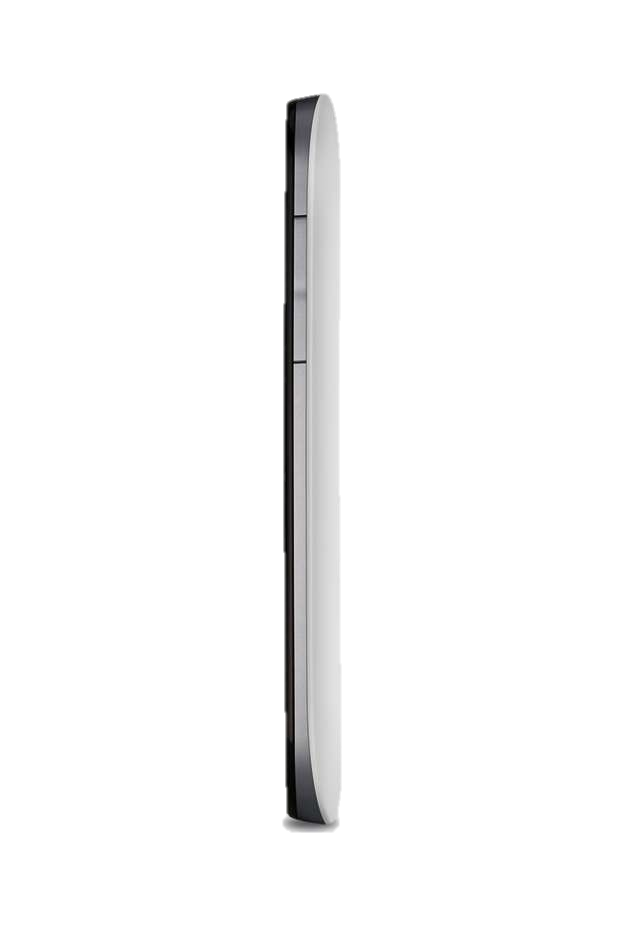 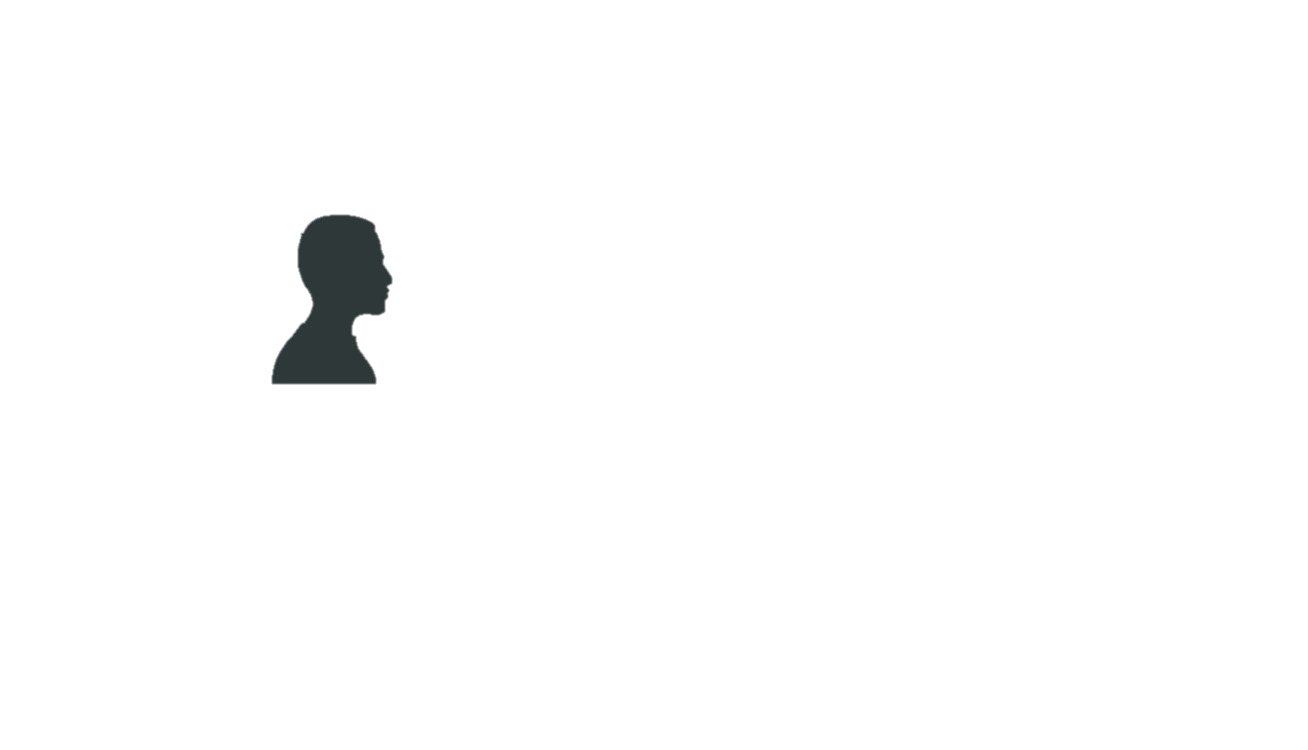 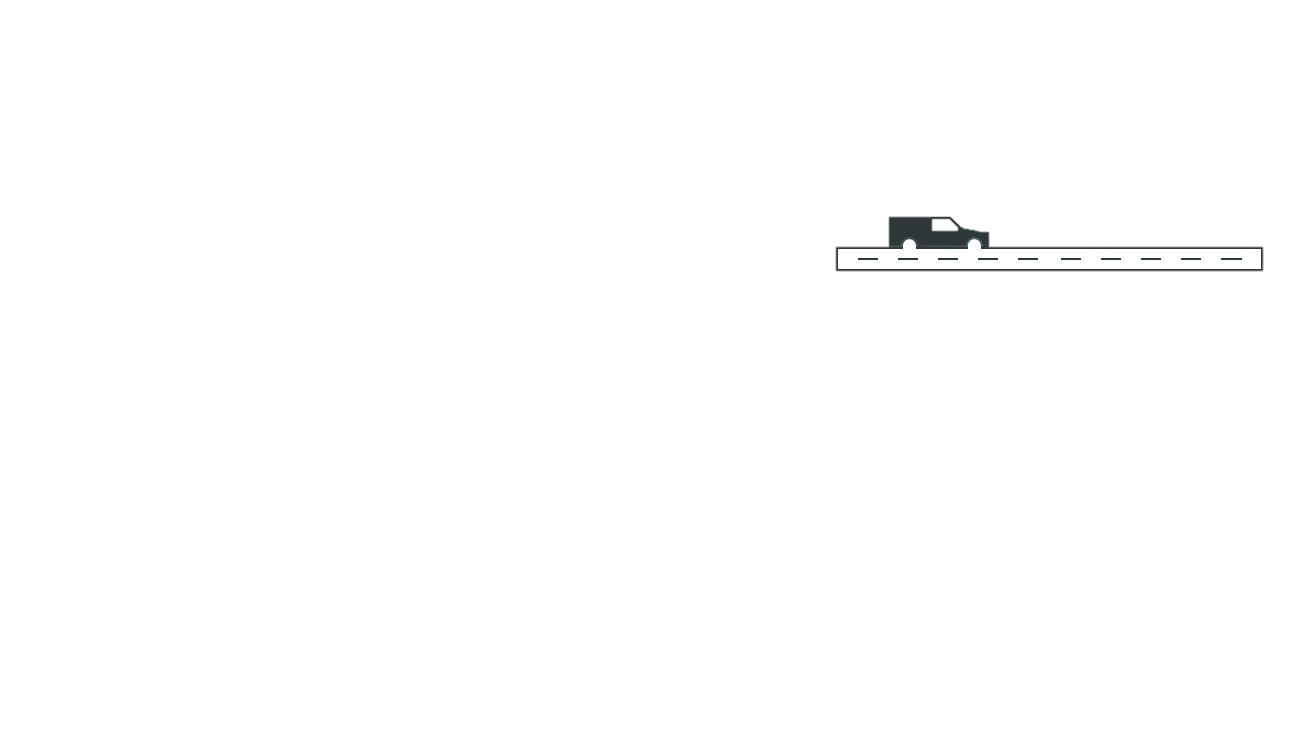 What are detected:
1) The following distances
2) Lane trajectory categories
What are detected:
1) Face directions
2) Eye states
What are detected:
1) Speed
2) Turns
3) Lane trajectory categories
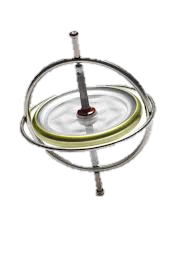 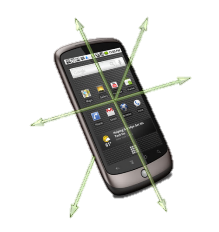 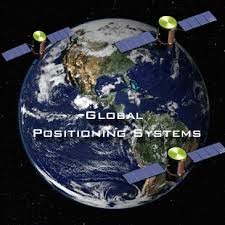 GPS
Accelerometer
Gyroscope
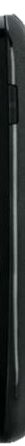 [Speaker Notes: What are detected]
Dangerous driving events
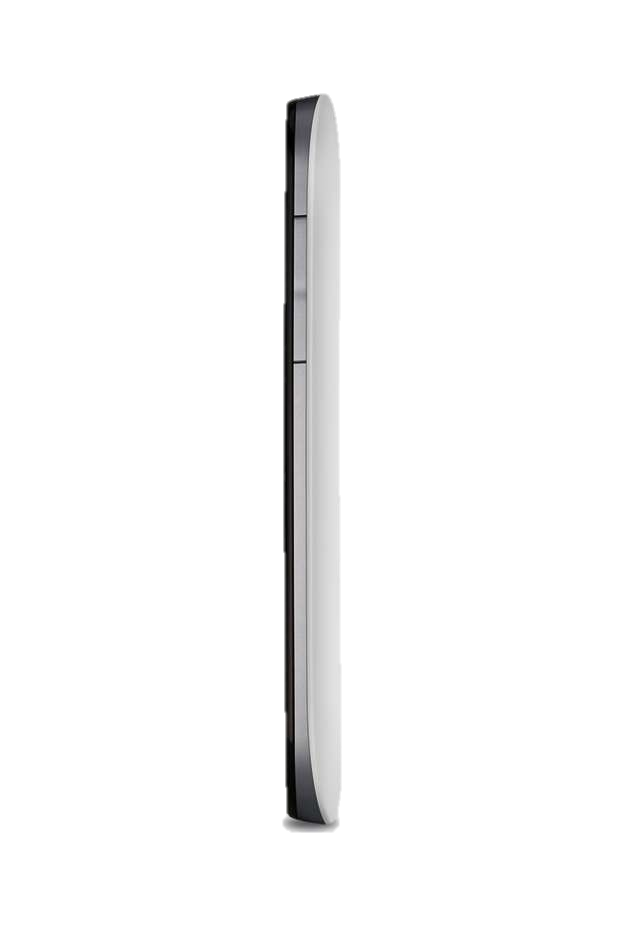 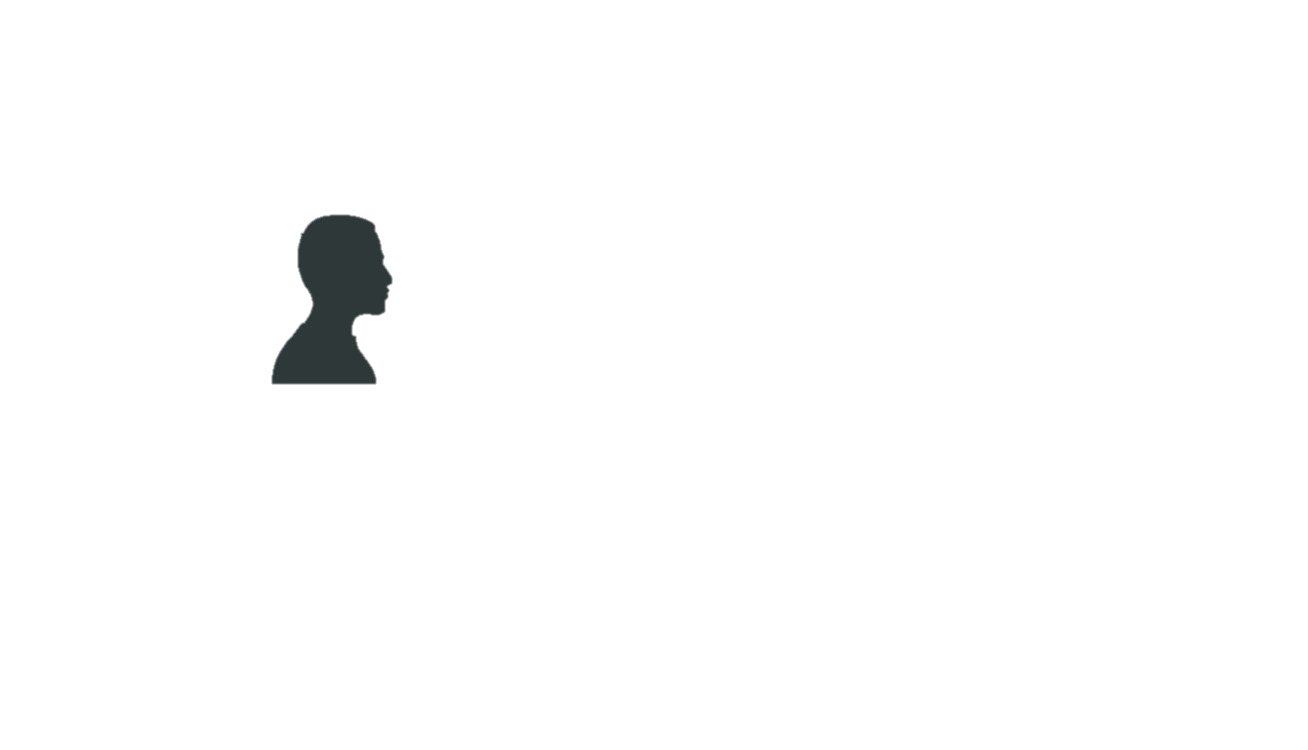 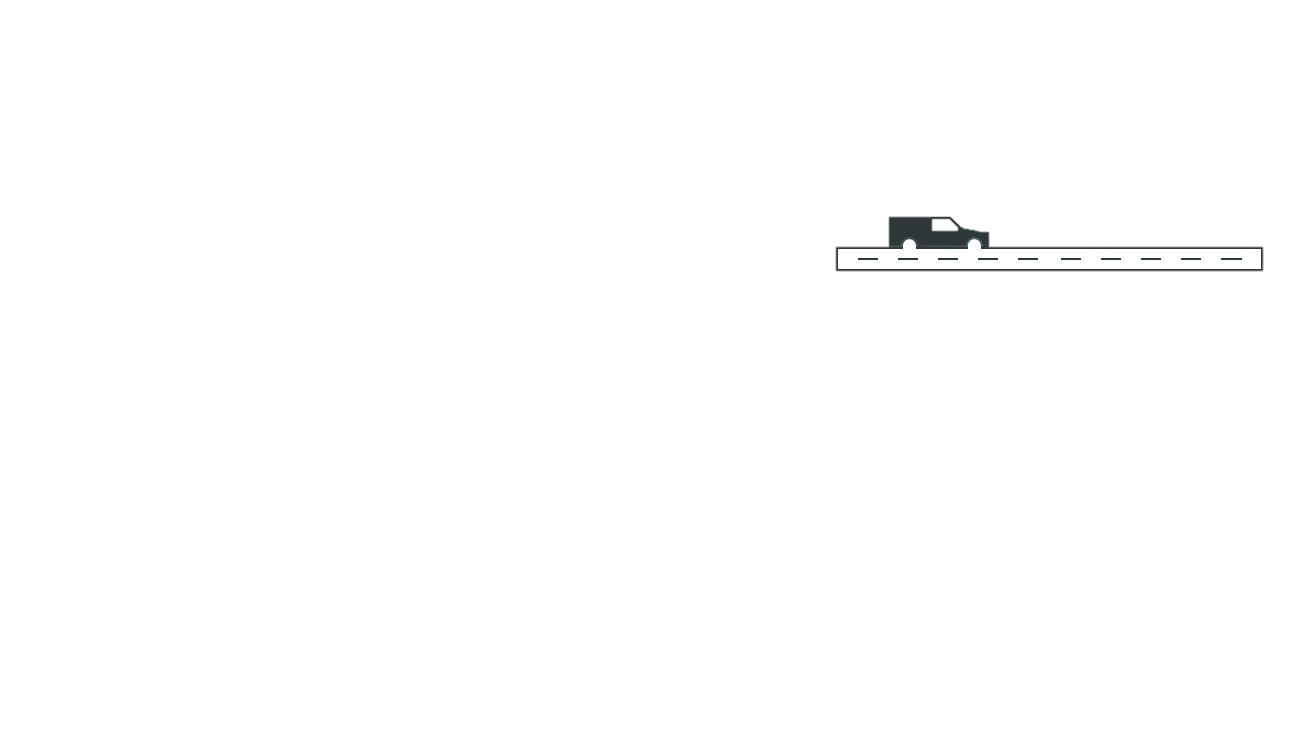 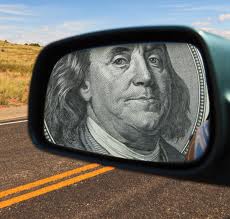 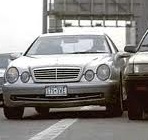 Tailgating
Lane weaving
Inattentive driving
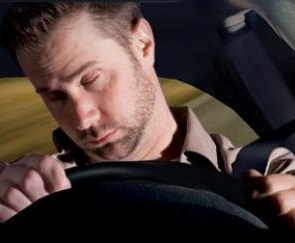 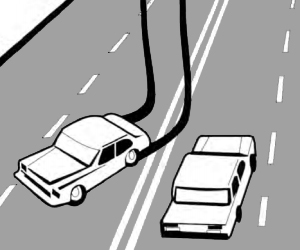 Drowsy driving
Careless lane change
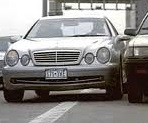 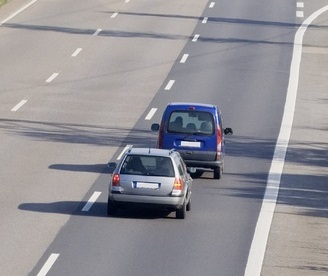 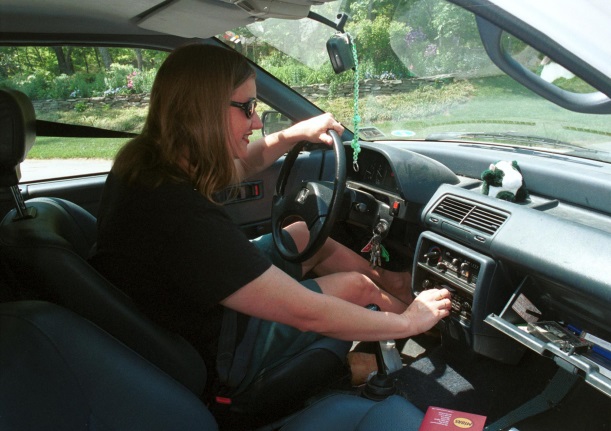 Limited dual camera access
`
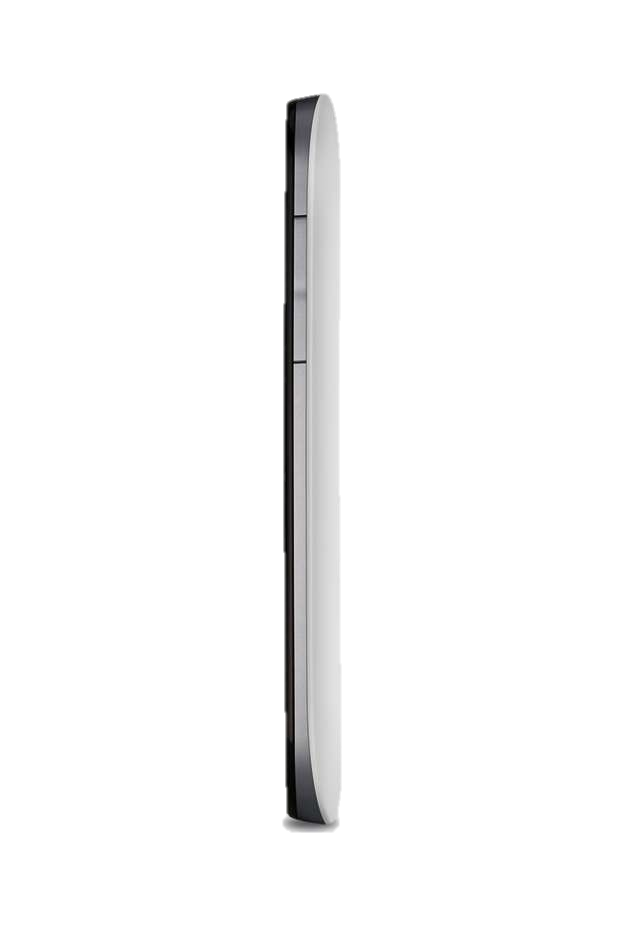 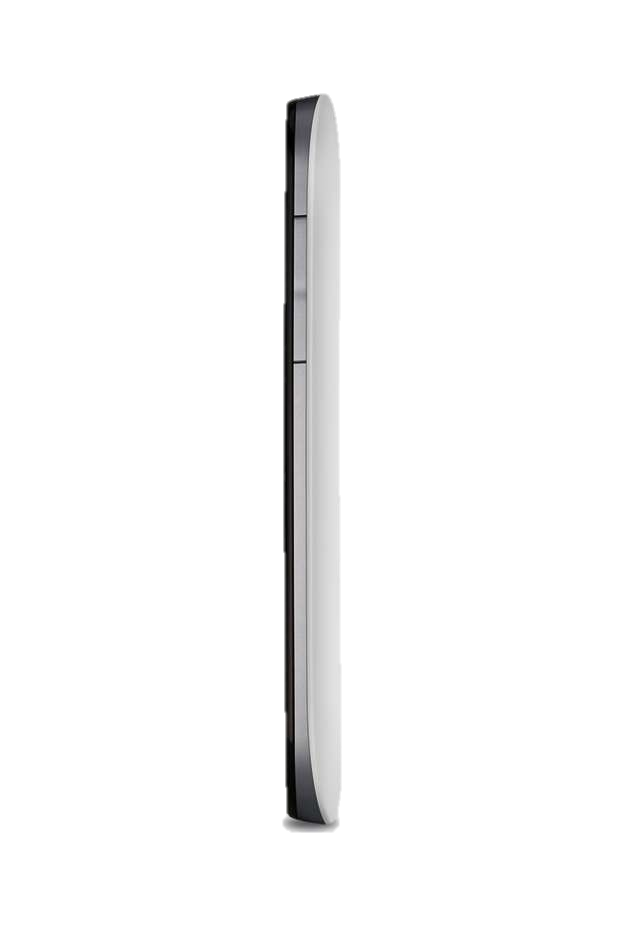 A blind spot in the front
`
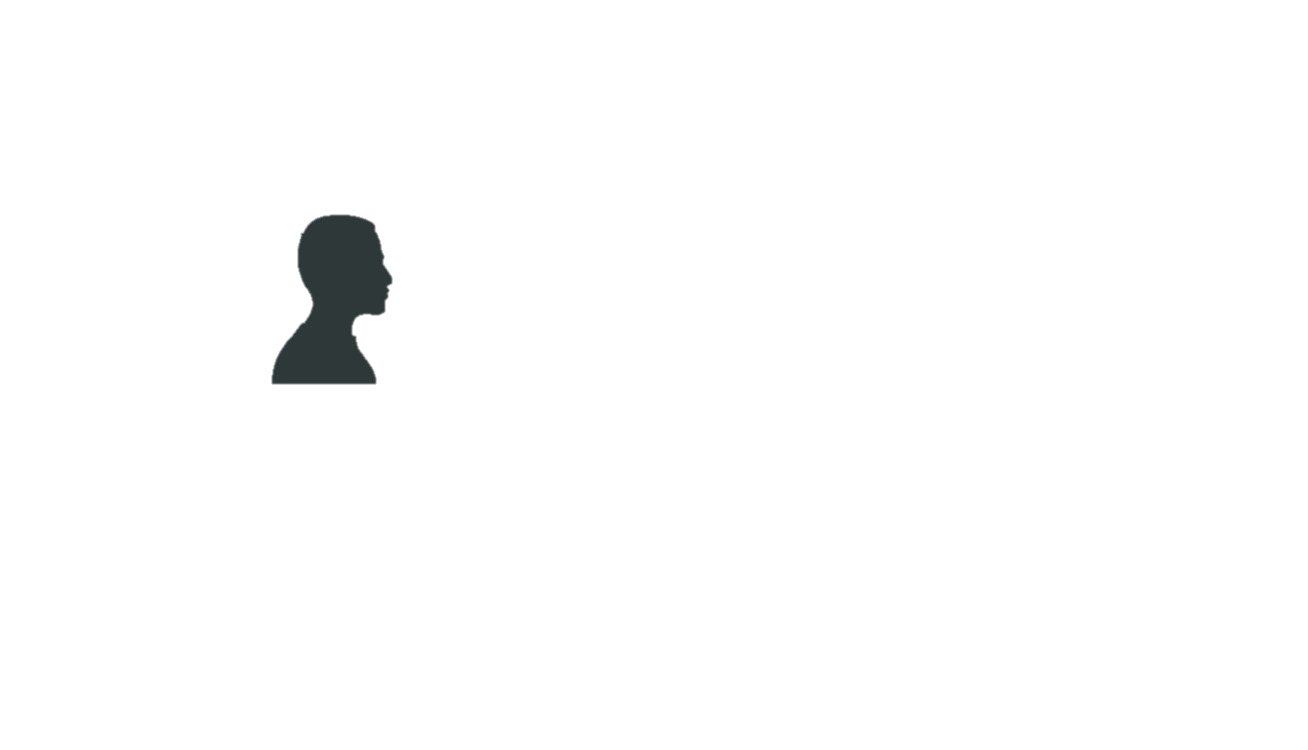 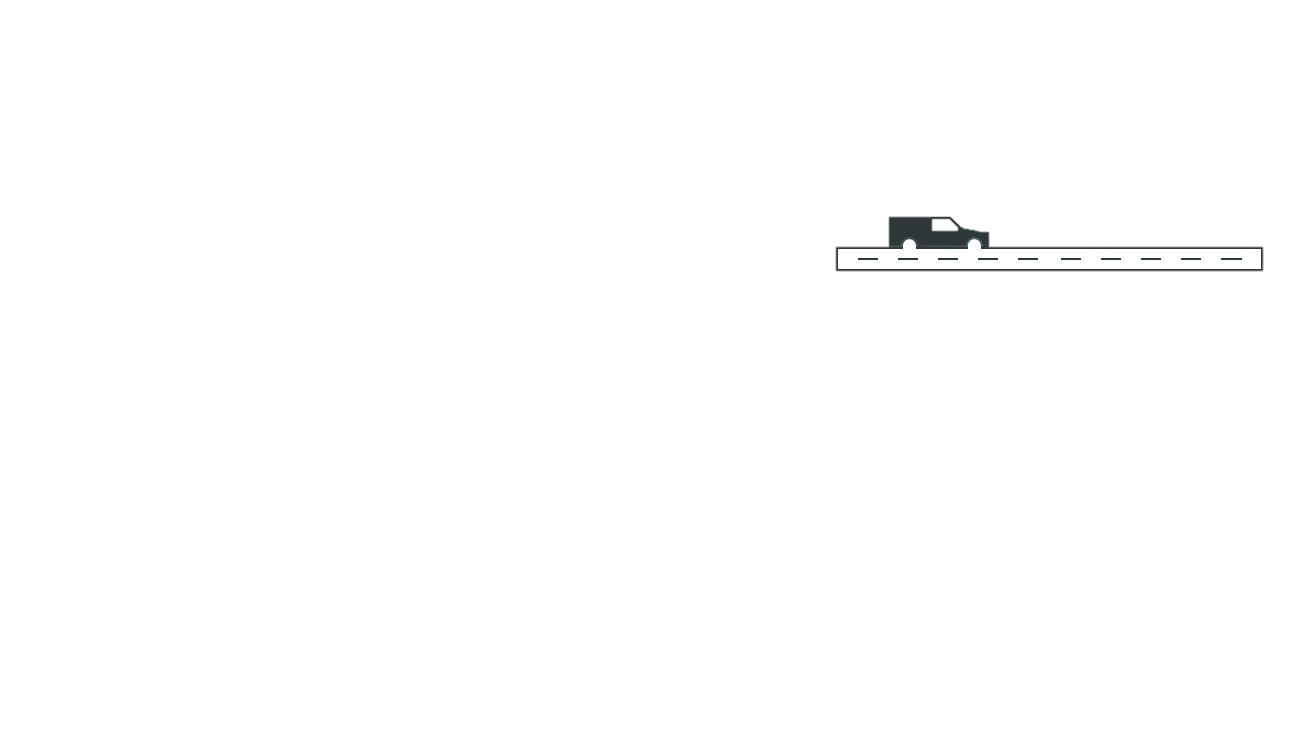 Time
A blind spot in the back
Back camera
Switching delay
Front camera
Switching delay & frame processing time
About 50 ms ~ 2 seconds
About 500 ms ~ 3 seconds
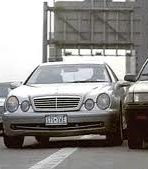 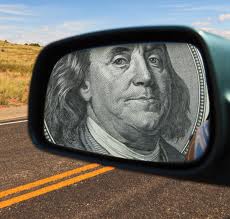 Challenges for real-time processing of dual camera video streams on smartphones
Limited dual-camera access

Events occurring in blind spots

Varying mobile environment

Real-time performance
Camera switching algorithm

Sensor fusion techniques to 
provide blind spot hints
Adapt existing vision algorithms 

Utilize multicore computation resources
Outline
Outline
Motivation
Approach
Design & implementation
Evaluation
Related work
Conclusion
CarSafe Architecture
The Overview of CarSafe
alerts
user interface
dangerous driving conditions
dangerous driving event engine
car events
driver states
road conditions
multicore computation planner
driver classification pipeline
road classification pipeline
car classification pipeline
front/rear images
lane proximity
blind spot hints
sensor readings
context-driven camera switching
rear images
front images
GPS, accel, gyro & compass
rear-facing camera
front-facing camera
CarSafe architecture 
Driver, road, & car classification pipelines
The Overview of CarSafe
alerts
alerts
user interface
user interface
dangerous driving conditions
dangerous driving conditions
dangerous driving event engine
dangerous driving event engine
car events
driver states
road conditions
multicore computation planner
multicore computation planner
driver classification pipeline
road classification pipeline
car classification pipeline
front/back images
lane proximity
blind spot hints
lane proximity
blind spot hints
sensor readings
context-driven camera switching
context-driven camera switching
back images
back images
front images
front images
GPS, accel, gyro & compass
GPS, accel, gyro & compass
back-facing camera
back-facing camera
front-facing camera
front-facing camera
Driver classification pipeline
DATA FLOW
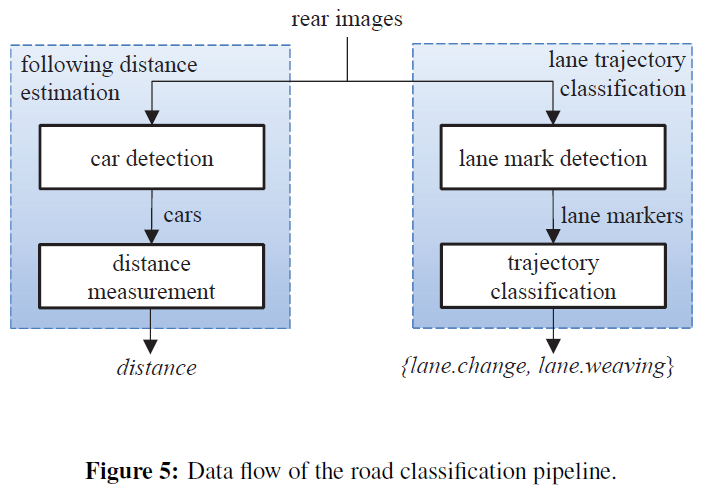 Driver classification pipeline
Eye state classification
Driver Classification Pipeline
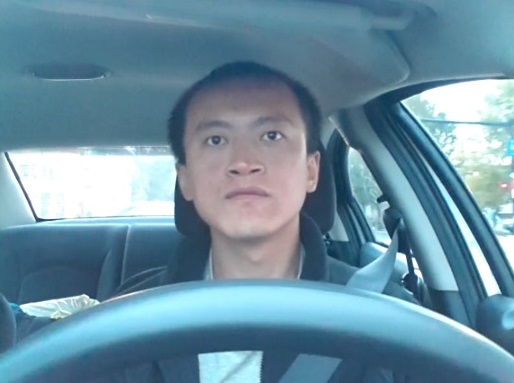 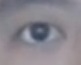 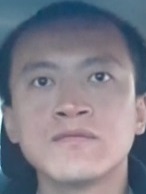 {closed, open}
Eye state classification
Eye center localization
Eye state classification
Frontal face detection
Eye region estimation
Eye center localization
Eye region estimation
Frontal face detection
- Gradient-based approach
- SURF features
- SVM classifier
- Active shape model
- Haar-like feature
- Adaboost classifier for frontal faces
Driver classification pipeline
Face direction classification
Driver Classification Pipeline
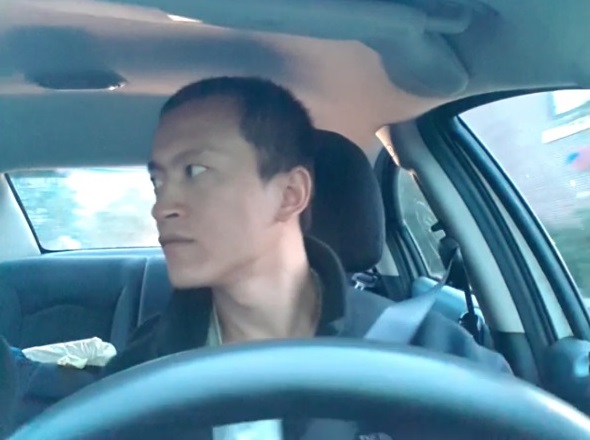 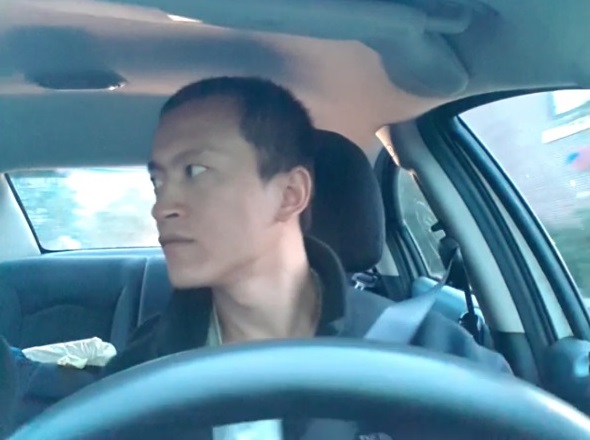 facing.right
Frontal face detection
Side face detection
Side face detection
Face direction classification
Frontal face detection
- Haar-like feature
- Adaboost classifier for frontal faces
- Haar-like feature
- Adaboost classifier for side faces
- Left face  facing right
- Right face  facing left
Road classification pipeline
Lane trajectory detection
Lane crossing events
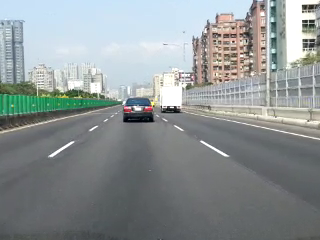 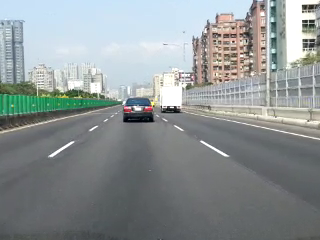 Decision tree
Lane weaving
Lane change
Crossing
Trajectory classification
Lane marker detection
Lane crossing detection
Lane crossing detection
Lane marker detection
Road classification pipeline
Following distance estimation
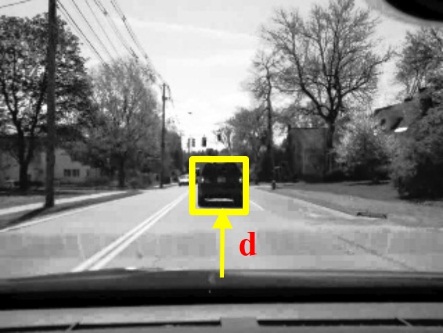 Image plane
N
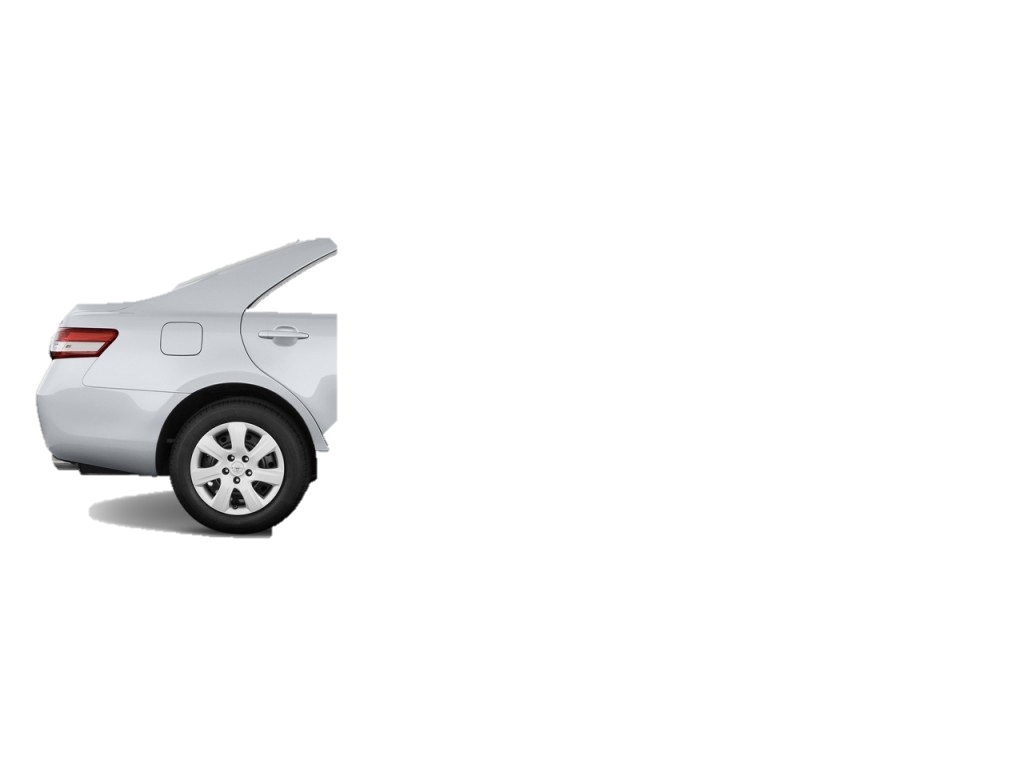 M
d1
Focal point (F)
d2
M
f
N
R
S
Road surface
Z2
Z1
Car recognition
Distance estimation
Car recognition
- Haar-like feature
- Adaboost classifier for cars
- Pin-hole camera projection
Road classification pipeline
Following distance estimation
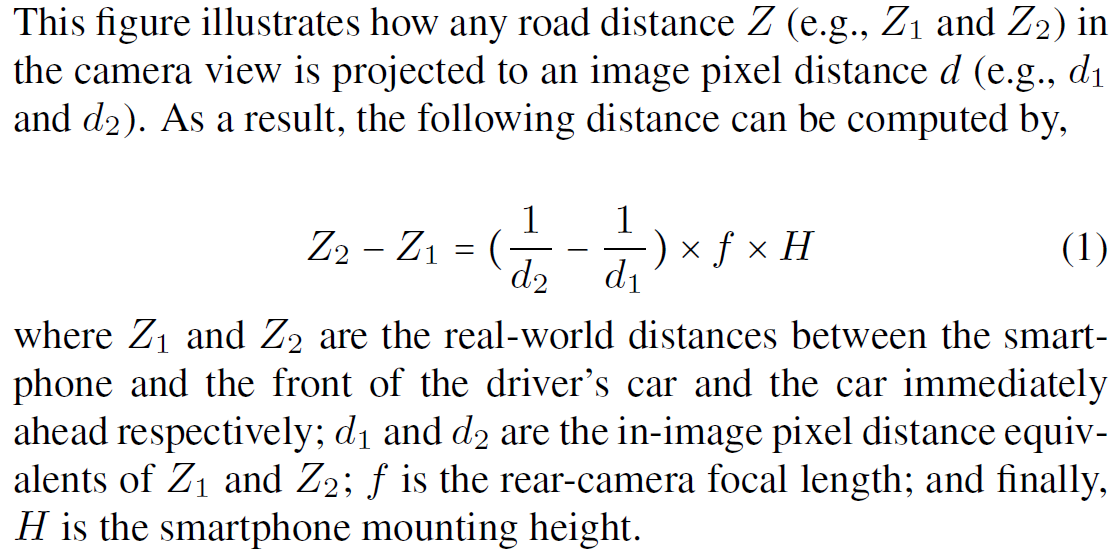 Road classification pipeline
Speed, turn, and trajectory inferences
GPS samples
Inertial sensor readings
θ2
d3
θ1
Multi-variate Gaussian
d2
d1
Lane change / weaving class
Other class
Speed estimation & turn detection
Speed estimation & Turn detection
Trajectory classification
Trajectory classification
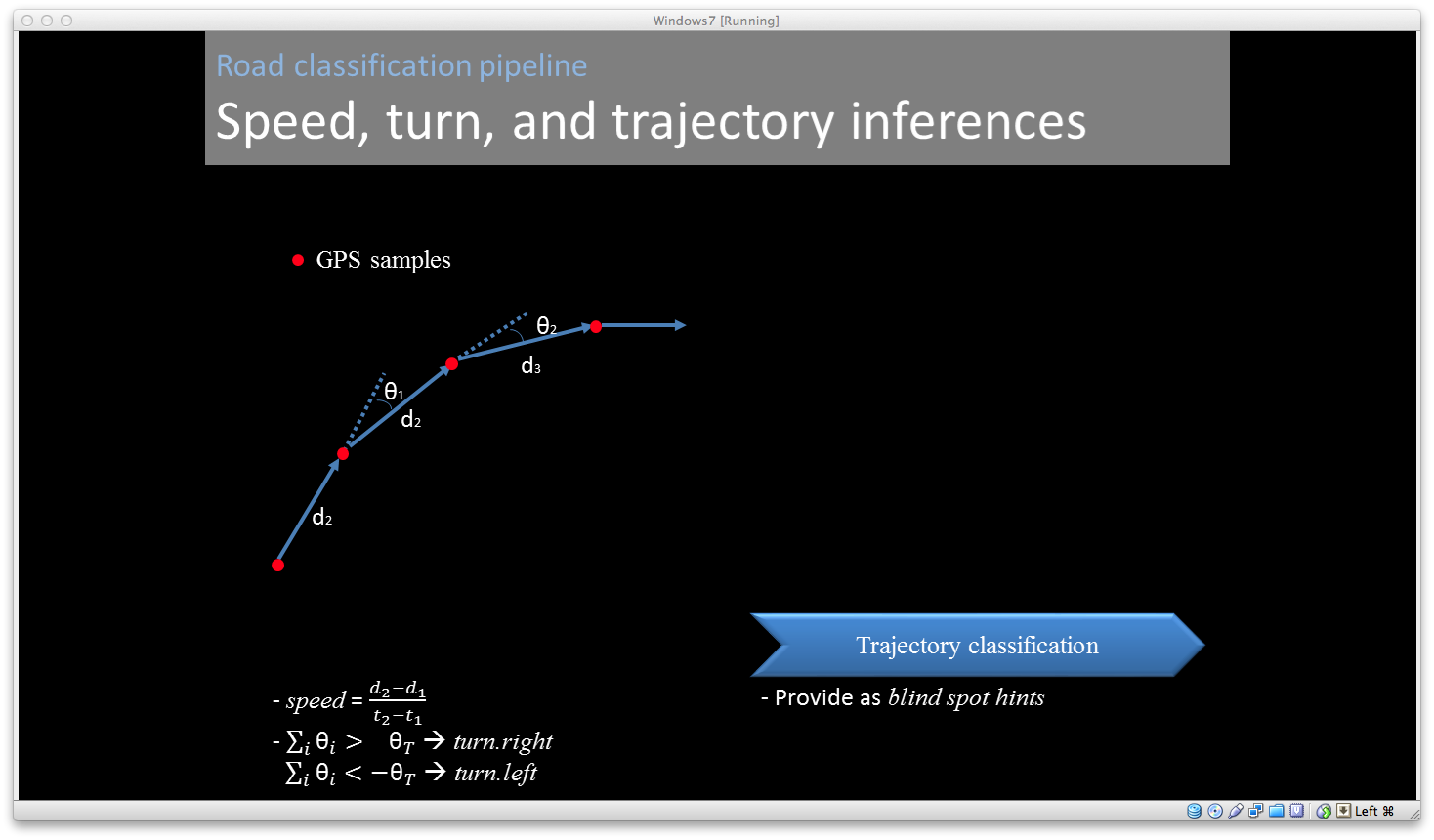 - Provide as blind spot hints
Car classification pipeline
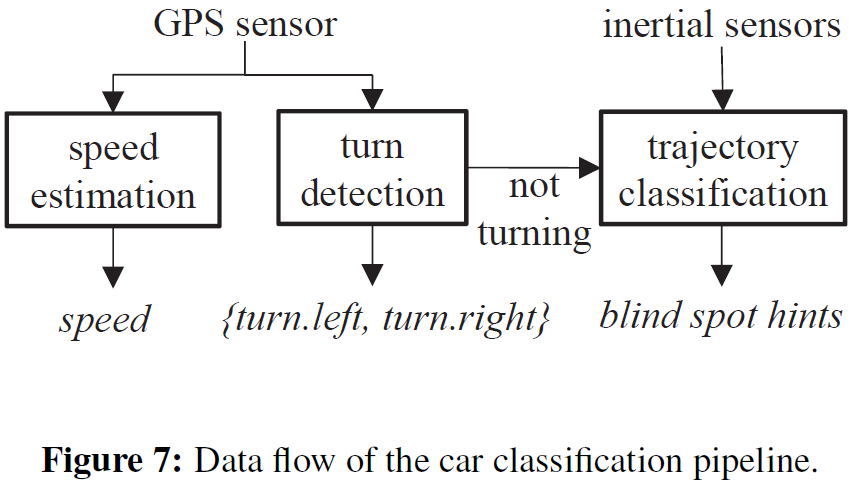 CarSafe architecture 
Dangerous driving event engine
The Overview of CarSafe
alerts
alerts
user interface
user interface
dangerous driving conditions
dangerous driving event engine
car events
driver states
road conditions
multicore computation planner
multicore computation planner
driver classification pipeline
driver classification pipeline
road classification pipeline
road classification pipeline
car classification pipeline
car classification pipeline
front/back images
lane proximity
blind spot hints
front/back images
lane proximity
blind spot hints
sensor readings
sensor readings
context-driven camera switching
context-driven camera switching
back images
front images
back images
front images
GPS, accel, gyro & compass
back-facing camera
front-facing camera
GPS, accel, gyro & compass
back-facing camera
front-facing camera
Dangerous driving event engine
Dangerous Driving Event Engine
Drowsy Driving
Measuring alertness, PERcentage of CLOSure of the eyelid (PERCLOS), and declares the driver “drowsy” if PERCLOS exceeds a threshold
Inattentive Driving
Not facing forward for longer than 3 seconds while the car is moving forward
Tailgating
The safe following distance is not respected for a period longer than 3 seconds
Lane Weaving and Drifting
The classifier infers lane weaving continuously for longer than 2 seconds
Careless Lane Change
No head turn corresponding to a lane change event
Drowsy driving
Tailgating
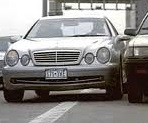 Careless lane change
Lane weaving
Inattentive driving
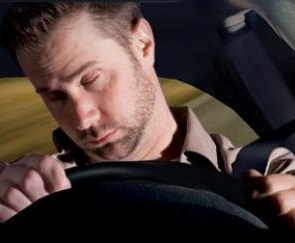 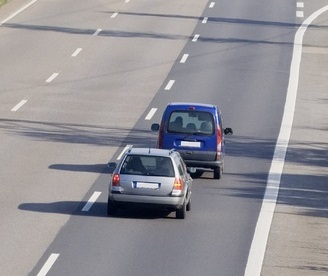 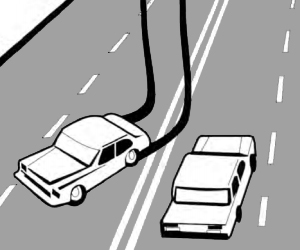 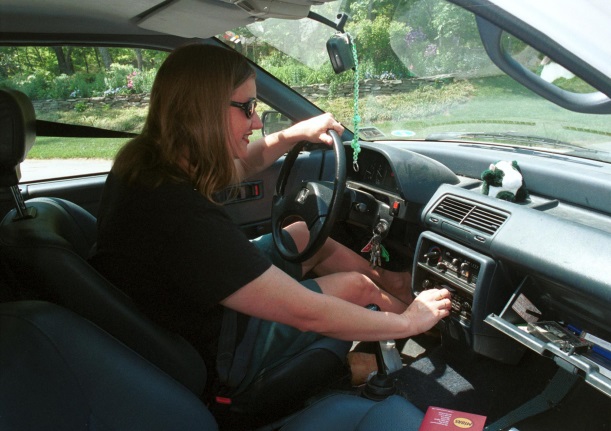 CarSafe Architecture
Context-driven camera switching
The Overview of CarSafe
alerts
alerts
user interface
user interface
dangerous driving conditions
dangerous driving conditions
dangerous driving event engine
dangerous driving event engine
car events
driver states
road conditions
car events
driver states
road conditions
multicore computation planner
multicore computation planner
driver classification pipeline
driver classification pipeline
road classification pipeline
road classification pipeline
car classification pipeline
car classification pipeline
front/back images
lane proximity
blind spot hints
lane proximity
blind spot hints
sensor readings
sensor readings
context-driven camera switching
back images
front images
GPS, accel, gyro & compass
back-facing camera
front-facing camera
GPS, accel, gyro & compass
back-facing camera
front-facing camera
Context-driven camera switching 
Scheduled switching
Predict when to switch based on current context (PERCLOS, speed or following distance)
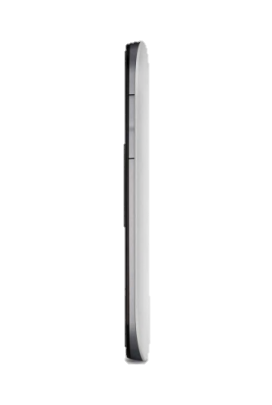 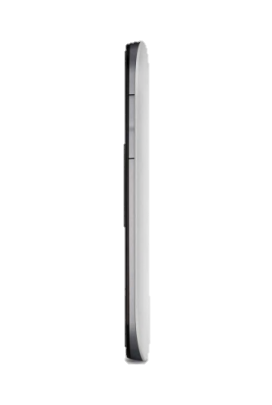 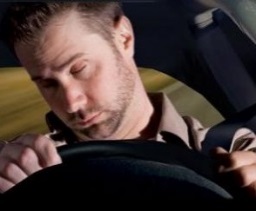 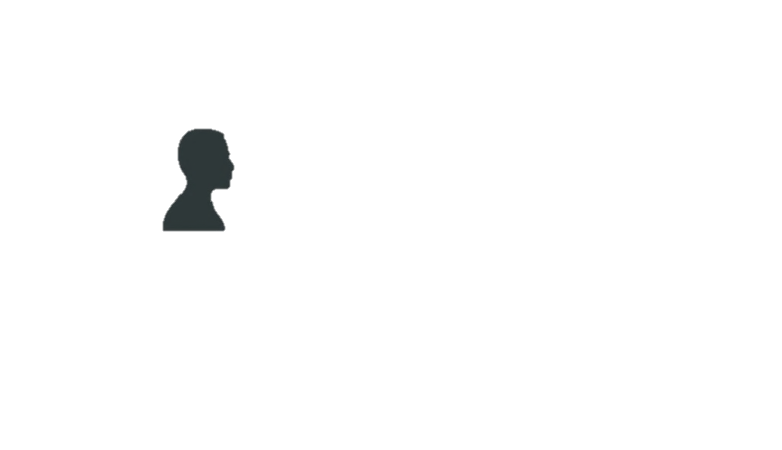 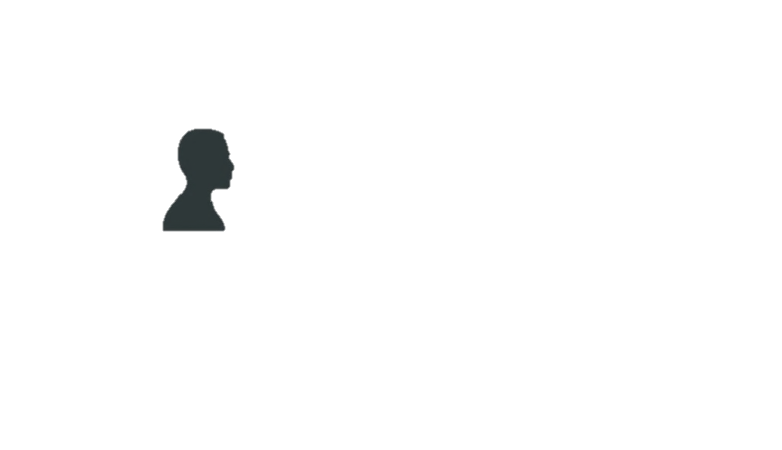 Tb
Time
Tf
Tf
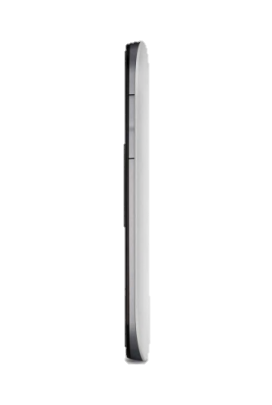 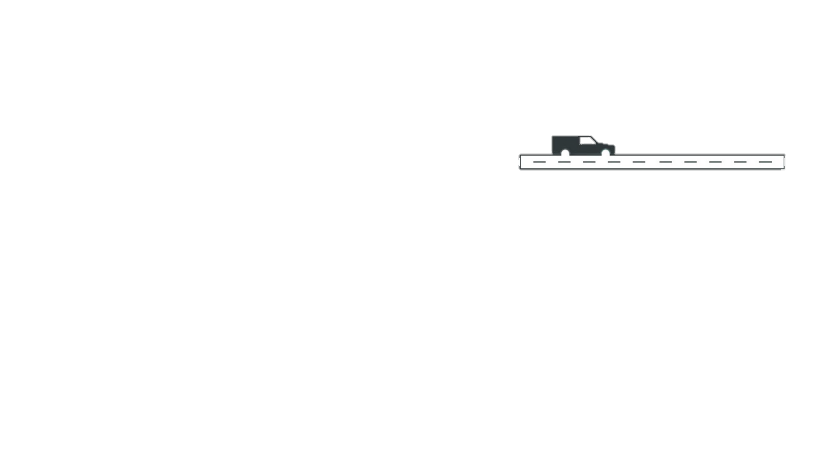 Front camera
Back camera
Switching delay
Tb
Context-driven camera switching  
Pre-emptive switching
Pre-empted by blind spot hints or lane proximity information
Original switching point
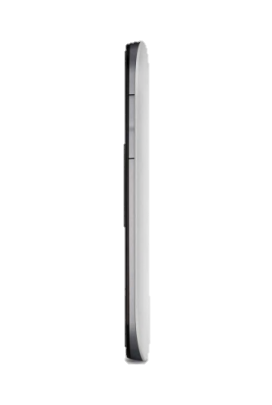 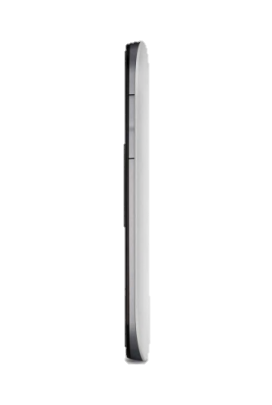 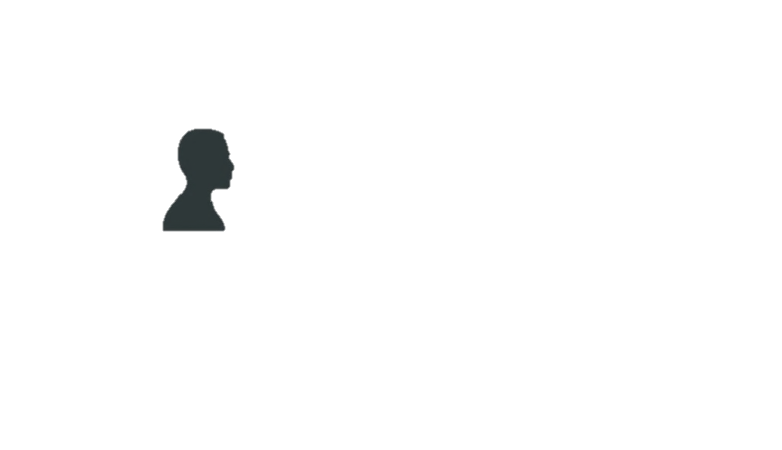 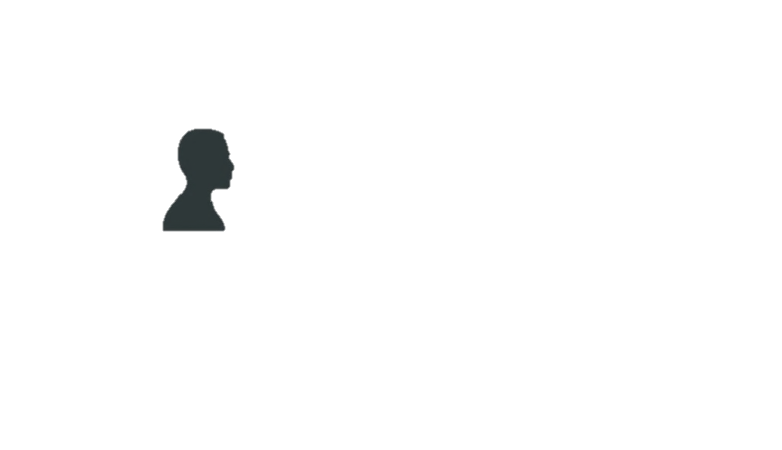 Tf
Tf
Time
Tb
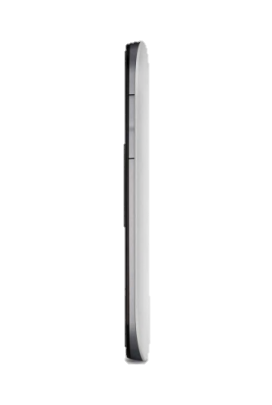 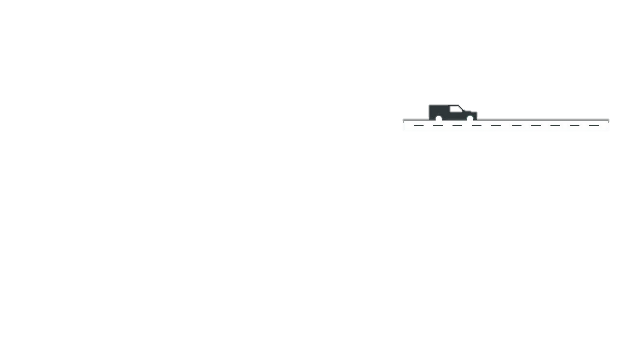 Pre-empted by a blind spot hint
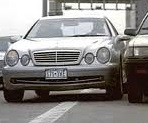 Front camera
Back camera
Switching delay
Tb
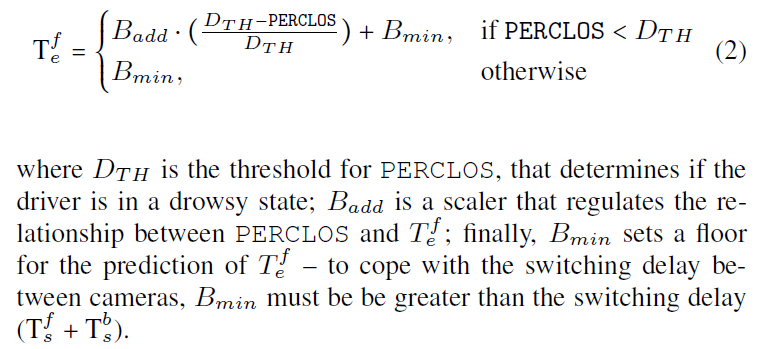 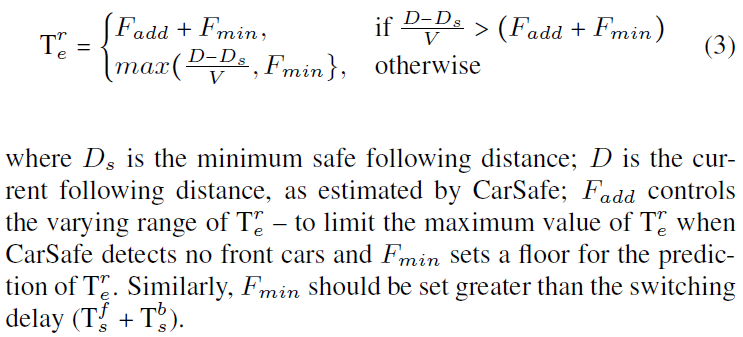 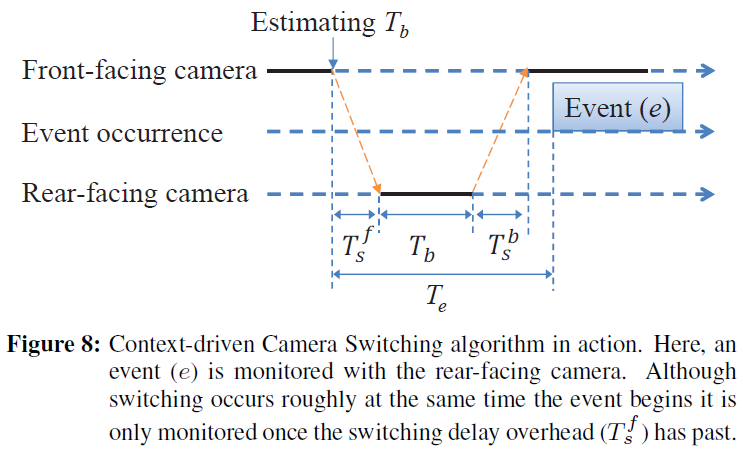 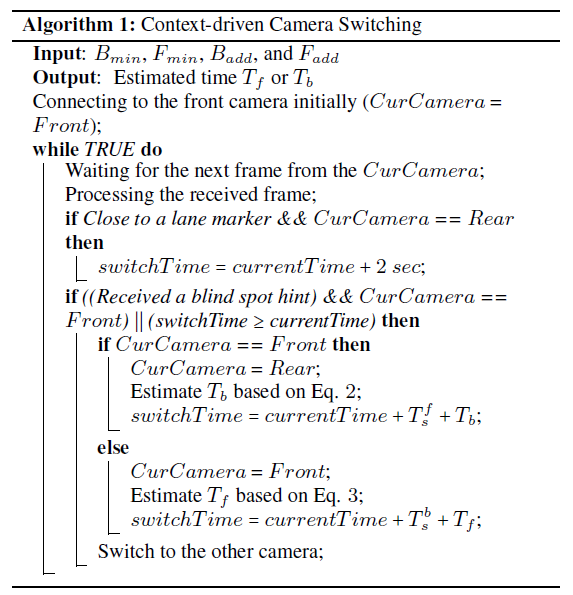 CarSafe architecture
Multicore computation planner
The Overview of CarSafe
alerts
alerts
user interface
user interface
dangerous driving conditions
dangerous driving conditions
dangerous driving event engine
dangerous driving event engine
car events
driver states
road conditions
car events
driver states
road conditions
multicore computation planner
multicore computation planner
driver classification pipeline
driver classification pipeline
road classification pipeline
road classification pipeline
car classification pipeline
car classification pipeline
front/back images
lane proximity
blind spot hints
front/back images
lane proximity
blind spot hints
sensor readings
sensor readings
context-driven camera switching
context-driven camera switching
back images
front images
back images
front images
GPS, accel, gyro & compass
back-facing camera
front-facing camera
GPS, accel, gyro & compass
back-facing camera
front-facing camera
Multicore computation planner
Multi-core Computation Planner
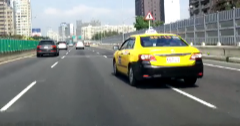 Leverage the multicore architecture of new smartphones to perform classification
queue manager
dispatcher
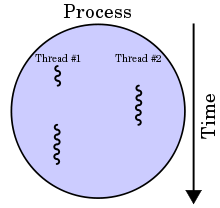 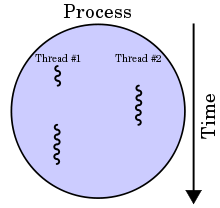 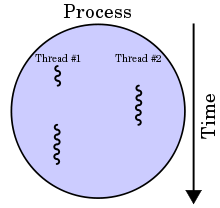 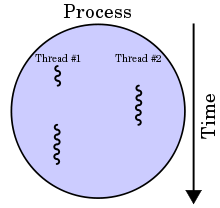 drop outdated frames
demultiplexer
events
CarSafe architecture 
User interface
alerts
user interface
dangerous driving conditions
dangerous driving event engine
dangerous driving event engine
car events
car events
driver states
driver states
road conditions
road conditions
multicore computation planner
multicore computation planner
driver classification pipeline
driver classification pipeline
road classification pipeline
road classification pipeline
car classification pipeline
car classification pipeline
front/back images
lane proximity
blind spot hints
front/back images
lane proximity
blind spot hints
sensor readings
sensor readings
context-driven camera switching
context-driven camera switching
back images
front images
back images
front images
GPS, accel, gyro & compass
GPS, accel, gyro & compass
back-facing camera
back-facing camera
front-facing camera
front-facing camera
User interface & implementation
User Interface
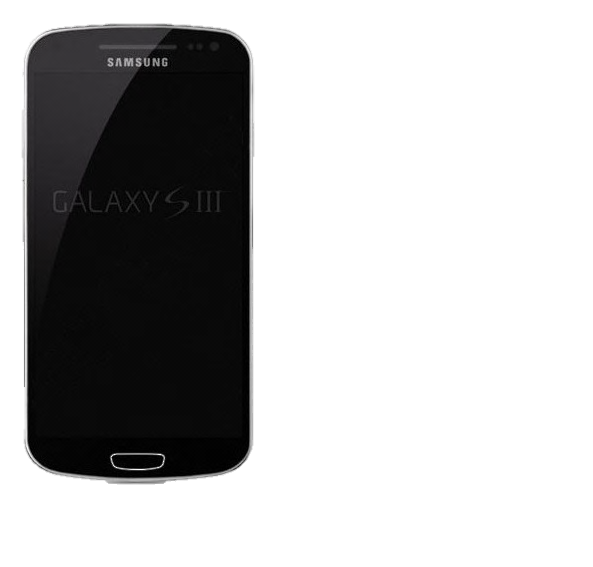 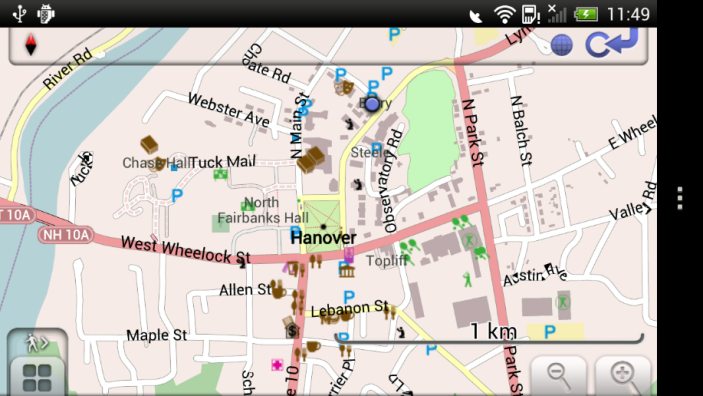 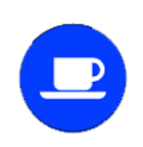 Outline
Outline
Motivation
Approach
Design & implementation
Evaluation
Related work
Conclusion
Evaluation
Evaluation
Demonstrate CarSafe under real-world conditions where people use the application in the wild
Overall accuracies of CarSafe & individual pipelines
Effectiveness of the context-driven camera switching 
Performance improvement of the multicore computation planner
Data collection
Data Collection
Collecting datasets to adequately evaluate CarSafe is challenging 
Two distinct experiments and datasets
12 participants (11 males and 1 female)
Controlled car maneuvers (6 males)
Normal daily driving (5 males and 1 female)
Manually labeled dangerous driving events
Overall CarSafe accuracy
Overall CarSafe Accuracy
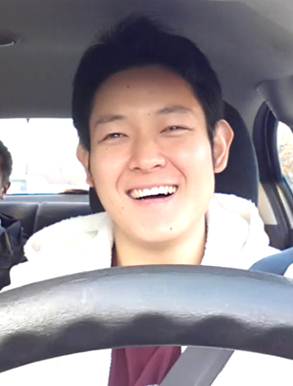 0.75
smiling
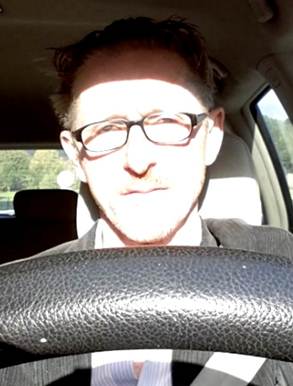 squinting
Overall accuracy for detecting low-level events
Overall accuracy for classifying lane trajectory events
Mean precision and recall are 84% and 76% respectively
Effectiveness of the context-driven camera switching
Compare carsafe to a static strategy (baseline)
carsafe outperforms baseline
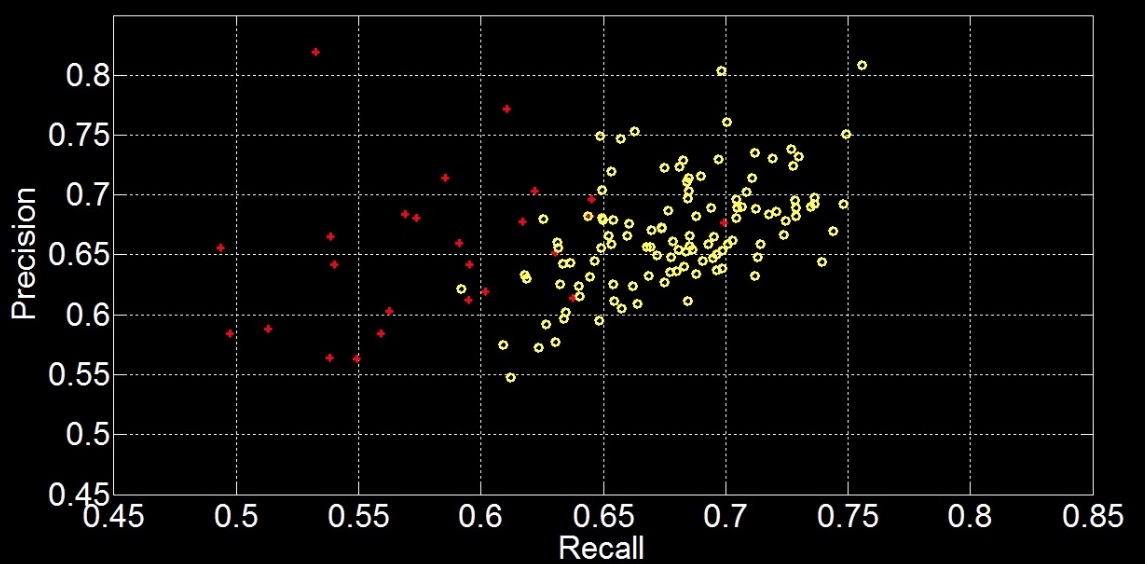 The optimal parameter setting
baseline
carsafe
Multicore computation planner benchmarks
Multi-core Computation Planner
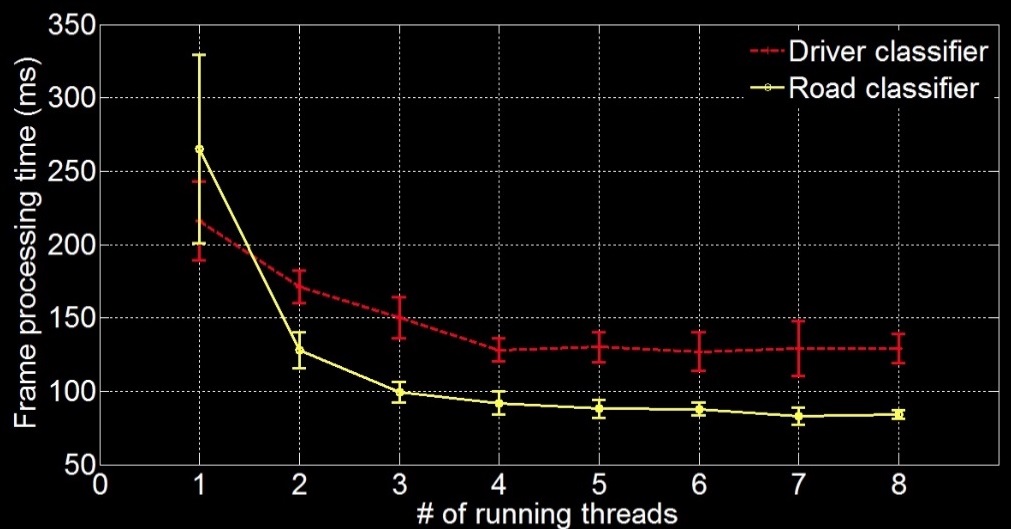 Front fps:   5  10 
Back fps:    4  11
Outline
Outline
Motivation
Approach
Design & implementation
Evaluation
Related work
Conclusion
Related work
Related Work
Outline
Outline
Motivation
Approach
Design & implementation
Evaluation
Related work
Conclusion
Conclusion
Conclusion
Propose the design and implementation of CarSafe and evaluate CarSafe in a small field trial
Explore how to design computation-intensive mobile apps 
Where are the performance bottlenecks?
Apply and tune vision algorithms for mobile sensing apps
How well existing vision algorithms can achieve under varying mobile settings?
Our future plans 
Improve the current prototype 
Test CarSafe on other phone models or platforms
Stimulate dual camera app interest
 Encourage major platform vendors to solve this dual camera problem
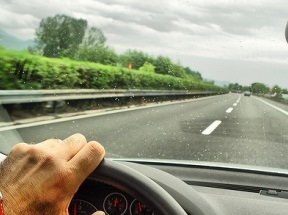 Drive Safe.
Be Safe.
Think CarSafe.
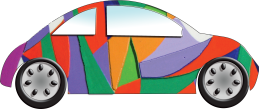 0
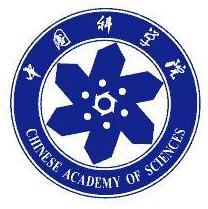 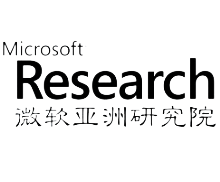 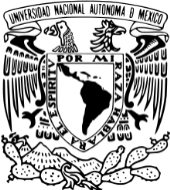 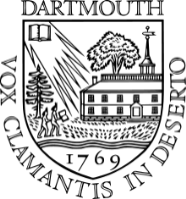 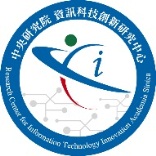 [Speaker Notes: Hi,]